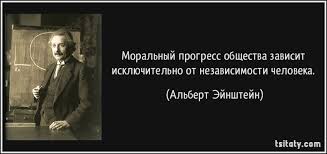 Развитие общества. проблема общественного прогресса
Обществознание 10 класс
Появление понятия « прогресс»
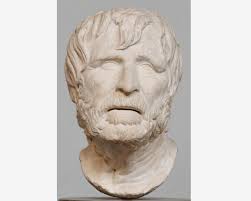 1.Понятие « общественного прогресса» появилось с развитием наук и сложилось в эпоху Просвещения. Сейчас «прогресс» понимается как движение от низшего к высшему, от простого к сложному. 
 Но так было не всегда. В древности не были заметны быстрые изменения в материальной сфере жизни  и господствовали другие представления.
 Древнегреческий поэт  и философ Гесиод в поэме « Труды и дни», за ним древнеримский поэт Овидий говорят о регрессе человечества.
Золотой век. Единственный век, подпадающий под власть Кроноса. Люди, созданные бессмертными богами жили на Олимпе среди своих творцов и свободно смешивались с ними. Мир и гармония преобладали в этом веке. 
Серебряный век.

Бронзовый век. 

Век героев
. 
Железный век. Век, где жил сам Гесиод. В эту эпоху люди проводят свою жизнь в тяжелом труде. Дети приносят бесчестье своим родителям, брат борется с братом, обычай гостеприимства (ксения) забыт. В этот век прав тот, кто силён, а дурные люди прибегают ко лжи, чтобы о них думали хорошо. В конце этого века люди больше не будут чувствовать стыда или негодования от совершения преступлений; дети родятся с седыми волосами, а боги полностью покинут человечество: «не будет никакой помощи против зла».
                                                          

                                                                             Лукас Кранах Старший « Золотой век»
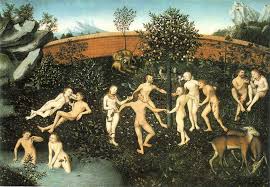 Цикличность истории
2. В трудах Платона, Аристотеля и восточных древних мифах общественное движение идёт по кругу. Пифагор считал, что всё в мире повторяется бессчетное число раз. В восточных мифах и в древнеегипетском мифе об Осирисе идея вечного умирания и воскрешения  Осириса указывает на неизменность  и повторяемость бытия. Таким образом, эти взгляды можно назвать пессимистичными.                                      Пифагор

 В теологических теориях впервые появляется идея прогресса. Но она связывается не с разумом человека, а с грехопадением и вторым пришествием Христа.  На смену падшему после грехопадения миру придёт « Божий мир».  Труды блаженного Августина и Фомы Аквинского признают прогресс как результат Провидения Господня.                Бл. Августин
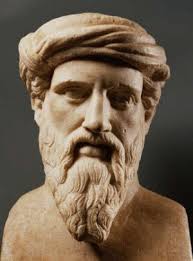 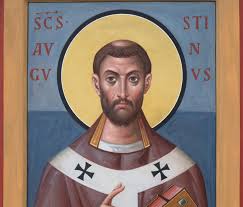 Теории прогресса
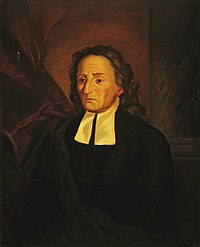 3.Итальянский мыслитель Вико в начале 18 века вывел единый для всех народов закон прогрессивного развития, который состоит в том, что человечество проходит первобытность(детство человечества) , феодализм( юность – век героев) и буржуазный строй – зрелость, после чего начинается распад общества. Затем новый виток развития общества повторяется на более высоком  материальном уровне.                                              Джамбаттиста Вико
 Успех науки, техники и образования окрылил деятелей 18 века. Идея общественного прогресса служила оправданием революций и даже насилия. Будущее общество рисовалось идеальным.
 Французский  мыслитель Кондорсе  считал, что развитие человеческого разума ведёт к безграничному совершенствованию человека и общества. 
                                                         Мари Жан  Антуан Никола  Кондорсе
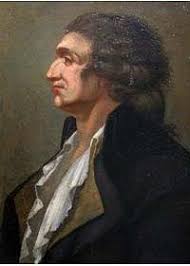 Георг Вильгельм Фридрих Гегель
4. Гегель вывел универсальные законы развития:
закон единства и борьбы противоположностей 
закон перехода количественных изменений в качественные
закон отрицания отрицания
  По этим законам развивается не только общество, но и все явления мира. Законы диалектики универсальны. Их понимание позволяет предвидеть события.
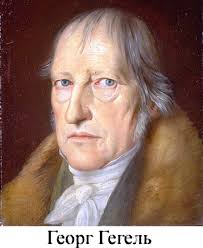 Развитие истории по Гегелю
Гегель был идеалистом. Он признавал существование высшего разума, воплощением которого является исторический процесс. По Гегелю, история развивается по спирали, в чём –то повторяясь, но каждый раз на новом уровне.  И каждый уровень даёт человеку больше и больше свободы – в этом и заключается прогресс истории и общества по Гегелю.
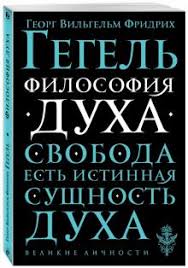 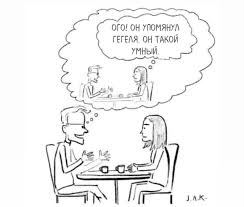 Марксистская концепция прогресса
5. Карл Маркс и Фридрих Энгельс были материалистами, т.е. не признавали наличие « Мирового духа». Прогресс в развитии общества они связывали с революцией.  Только народ в классовой борьбе и революции способен изменить мир к лучшему, сделать его более справедливым и гуманным.  Главное зло – это частная собственность. Уничтожение частной собственности – необходимое условие развития человека и общества.
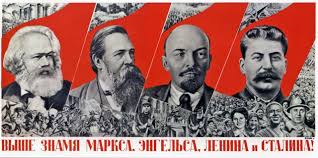 Пессимистические идеи XX века
6. Уже в XX веке появляются сомнения в том, что прогресс однозначно затрагивает все сферы жизни общества: материальное производство, культуру, нравственность, природу и духовный мир человека. 
Карл Поппер – британский и австрийский философ и социолог утверждал, что прогресс – это движение к цели, но цели истории не существует, поэтому прогресс присущ только человеческим индивидуумам.
Для Мишеля Фуко прогресс имеет личностное измерение, представляет собой процесс саморазвития личности и заключается в создании из своей жизни своеобразного произведения искусства.    
                                                                   Мишель Фуко
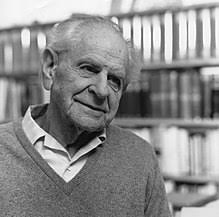 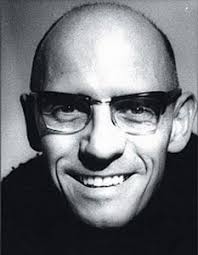 Критерии прогресса
6.Прогресс – совокупность всех поступательных изменений в обществе, его развитие от низших форм к высшим и от простых к сложным.

 
 « Если в древности люди носили шкуру леопарда, то теперь они носят сшитую из неё шубу, --- прогресс, как говориться, налицо, но только не для леопарда»  ( Тойшибеков Бауржан)  
Если кричат: « Да здравствует прогресс!» – всегда спрашивай: « Прогресс чего?»  ( Станислав Ежи Лец)  
«Весь прогресс, на который можно надеяться,- это сделать людей несколько менее злыми»  ( Гюстав Флобер)  
“Не будем слишком обольщаться нашими победами над природой, за каждую такую победу она мстит нам.” (Ф. Энгельс) ..
Критерии прогресса
Карл Маркс: развитие производительных сил. 
Георг Гегель: степень свободы личности в обществе . 
Огюст Конт: разнообразие социальных групп в обществе, в которых человек может себя проявить.  
Оценка прогресса в целом или его составляющих не может быть полной в силу многомерности и не всегда полной осознанности всего комплекса процессов, конституирующих общество, природу и человека как целостность. Однако, несмотря на неполноту оценки, такие критерии существуют:
социальная составляющая прогресса оценивается по следующим параметрам:
оценка демократичности общества, степени реализации прав и свобод граждан -Freedom House, «Cross-National Time-Series Data Archives», «Polity IV», индекс демократии журнала «The Economist», «Democracy Barometer»
оценка уровня социального равенства, степени разрыва между доходами самых богатых и самых бедных граждан (Коэффициент Джини).
оценка качества жизни (Индекс качества жизни, Индекс человеческого развития).
экономическая составляющая прогресса: (Валовой внутренний продукт, Экономический рост, Индекс экономической свободы).
духовная составляющая: (индекс толерантности, Всемирный обзор ценностей)
научная составляющая — уровень инноваций:
Американский физик Джонатан Хюбнер считает, что уровень инноваций достиг максимума в 1873 г. и с тех пор постоянно снижается. По его мнению, сегодняшний уровень инноваций (7 важных технических изобретений на миллиард человек в год) примерно равен показателю 1600 г., а к 2024 г. он упадёт до уровня «Тёмных веков», наступивших после падения Римской империи.
Хюбнер называет две возможные причины замедления научного прогресса:
определённые направления науки и техники не развиваются из-за того, что они экономически невыгодны;
способность людей поглощать знания подходит к концу, и в результате делать новые открытия становится всё труднее. 
( из Википедии)
Особенности прогресса
А) Относительность прогресса. Есть сферы, где невозможно определить понятие прогресса (искусство, воспитание)  
Б) Противоречивость прогресса. Одни и теже явления могут выступать как благоприятные в одном случае и неблагоприятные в другом. Открытие Америки для европейцев и коренных народов Америки)
вывод
Развитие общества приводит не только ко всё растущим возможностям человека, но и требуют соответствующего возрастания степени ответственности за будущее планеты.   Прогресс сегодня под вопросом.
Подготовить материал по теме « Прогресс общества и его критерии в современной  социологии и философии».   Взгляд одного современного социолога ( по материалам сети)